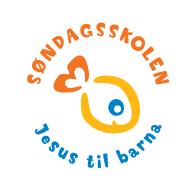 Inkludering og tilrettelegging for alle
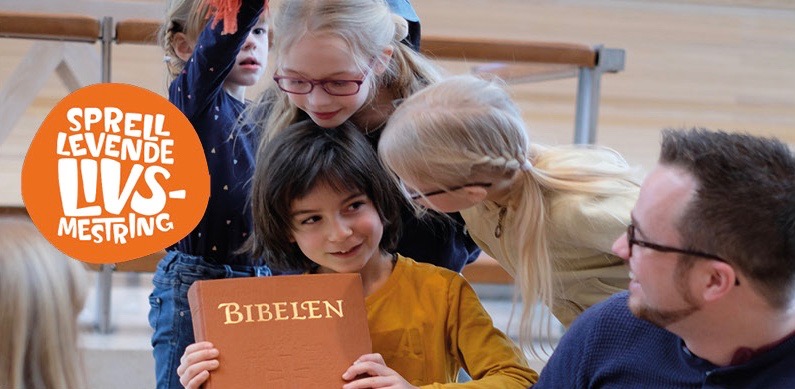 Sprell Levende livsmestring
Sprell Levende livsmestring
Sosial- ferdighets program
10 temabaserte samlinger
For alle som ønsker å ha fokus på livsmestring

For søndagsskoler, barnehager, skoler, trosopplæringstiltak, tilrettelegging- og inkluderingsarbeid

Jesus er vår beste veileder i sosiale ferdigheter og livsmestring

For hvert tema lærer vi ett Bibelvers og blir med inn i en Bibelfortelling
Sprell Levende livsmestring
omsorg
takknemlighet
selvkontroll
respekt
utholdenhet
hjelpsomhet
mot
tålmodighet
ansvar
samarbeid
Sprell Levende livsmestring
ART 
(aggression replacement training)

Tydelig struktur og forutsigbarhet

Fokus på det en 
ønsker mer av

Positive tilbakemeldinger

Øve på ferdigheter
Sprell Levende

5 samlingsdeler. 
Med tydelig oversikt over hvor en er i programmet 



Bibelfortellingene blir formidlet ved hjelp av tegneserieplansjene
+
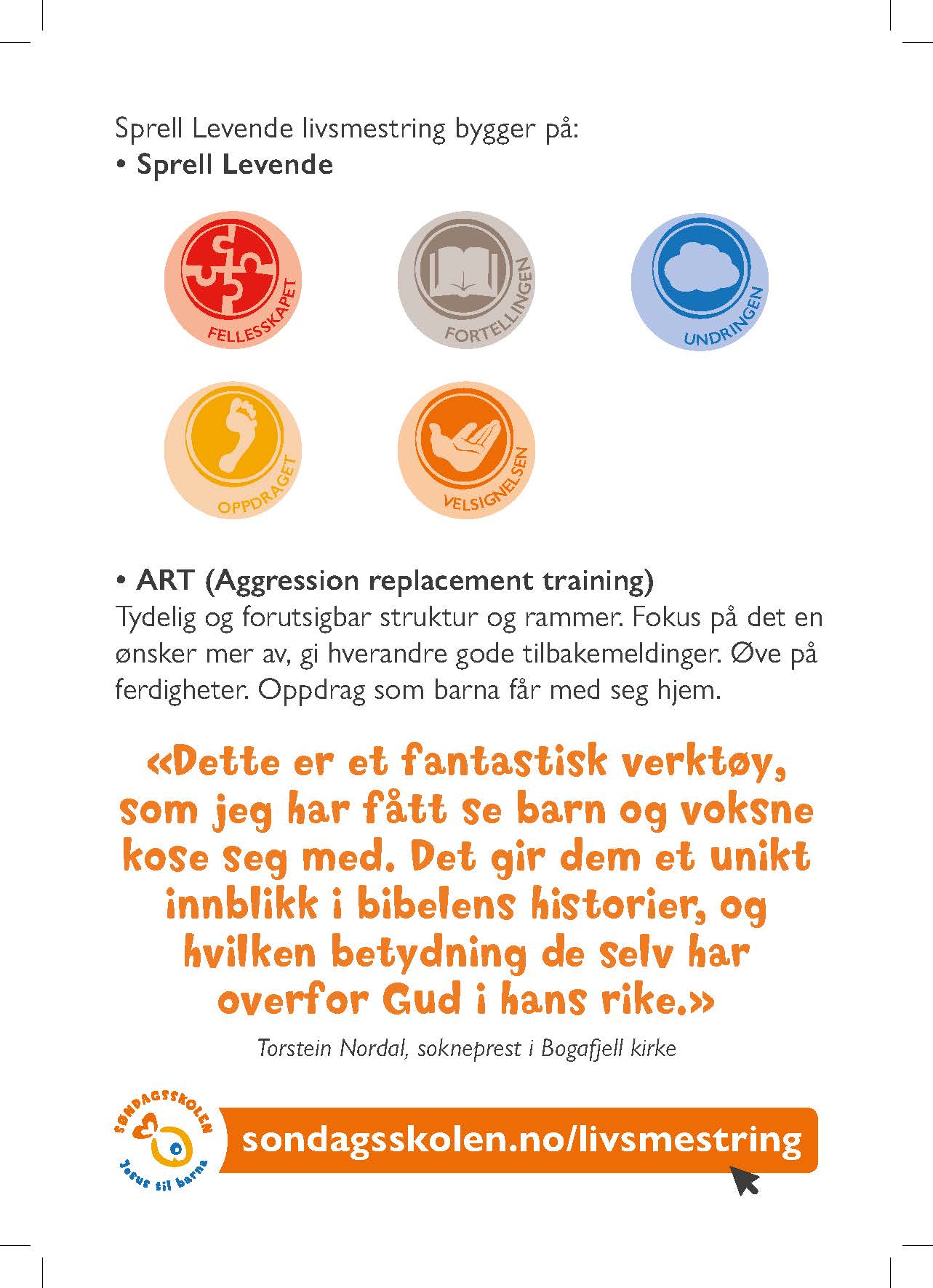 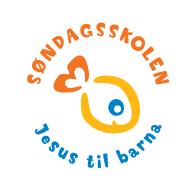 For bestilling: https://www.sondagsskolen.no/himlabra/velg/bibelfortelling/5593254/530761